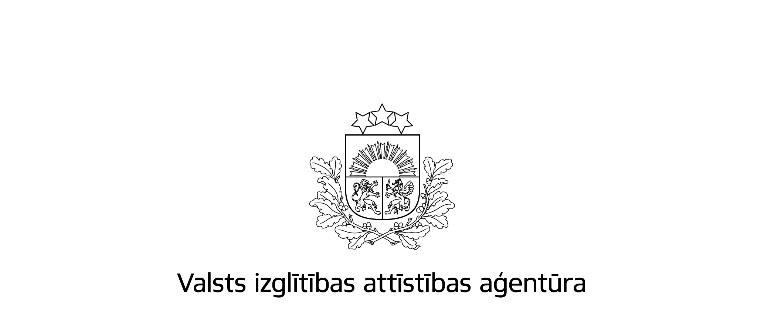 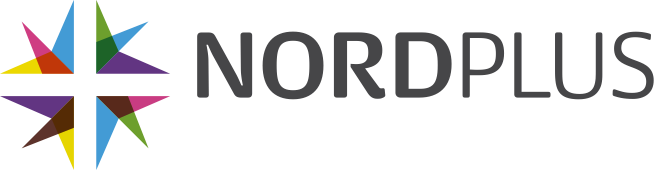 Starptautiskās sadarbības iespējas 
Nordplus programmas ietvaros

Irīna Stoļarova
Valsts izglītības attīstības aģentūra

Rīgā, 2015. gada 28. septembrī
Nordplus programma 2012-2016
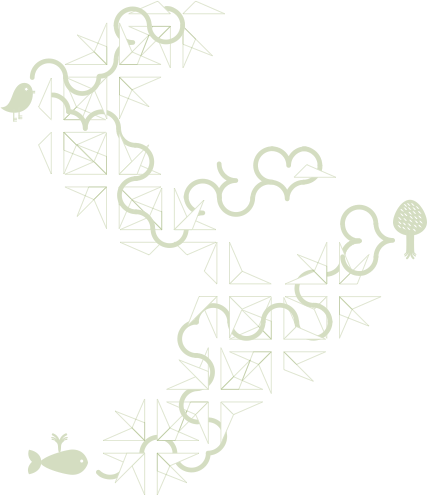 Mērķis - uzlabot un ieviest jauninājumus Ziemeļvalstu un Baltijas valstu izglītības sistēmās. Nākamā konkursa kārta 01.01.2016.-01.03.2016.
Nordplus 2012-2016 apakšprogrammas:
Jauniešu izglītības programma (mērķgrupa - bērni un jaunieši no pirmsskolas vecuma līdz vidusskolas pēdējai klasei, arodskolu audzēkņi, skolotāji/pasniedzēji)
Augstākās izglītības programma (mērķgrupa - augstākās izglītības iestāžu studenti, akadēmiskais un administratīvais personāls)
Pieaugušo izglītības programma (mērķgrupa - jebkurš pieaugušais, pasniedzēji un citi pieaugušo izglītībā iesaistītie, pieaugušo mācību programmu dalībnieki)
Horizontālā programma (mērķgrupa - visas programmas dalībvalstu institūcijas un organizācijas, kuru galvenais darbības mērķis ir izglītība)
Ziemeļvalstu valodu programma (mērķgrupa - visi ieinteresētie Ziemeļvalstu valodu apguvē, mācīšanā, izplatīšanā)
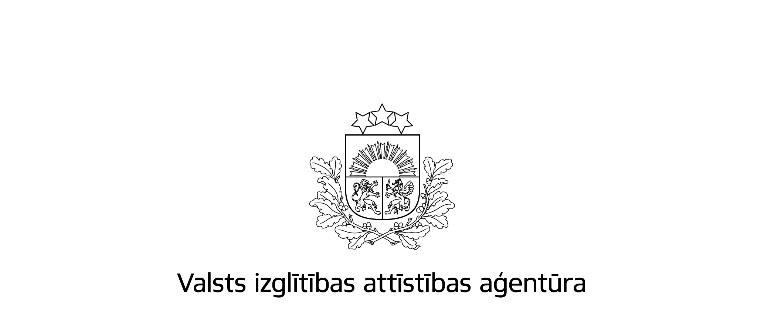 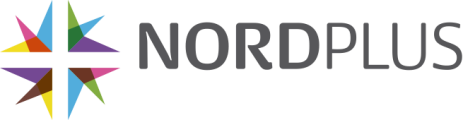 Nordplus programma 2012-2016
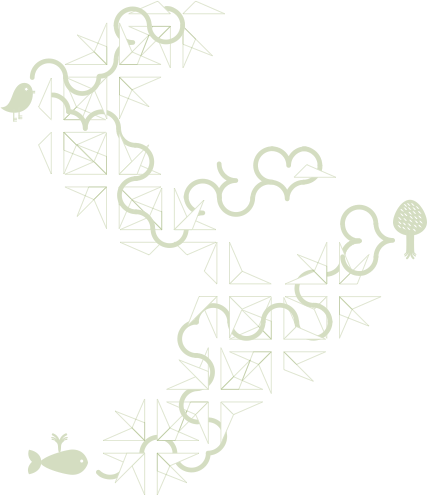 Dalībvalstis – Dānija (arī Grenlande un Fēru salas), Somija, (arī Ālandu salas), Islande, Norvēģija, Zviedrija, Latvija, Lietuva un Igaunija
Kopējais Nordplus programmas budžets projektiem – aptuveni 9 miljoni EUR gadā 
Programmas ietvaros atbalstāmās aktivitātes – mobilitātes, projekti, tīklojumi
Projektu iesniedzēji – tikai juridiskas personas (organizācijas, kuru galvenais darbības mērķis ir izglītības vai mūžizglītības īstenošana, kā arī izglītības vai mūžizglītības sfērā strādājošie)
Projektu īstenošana – tikai kopā ar organizācijām no programmas dalībvalstīm (atslēgas vārds – SADARBĪBA)
Projektiem un tīkliem – vismaz trīs sadarbības partneri no trim dažādām dalībvalstīm (iesniedzējs + 2 sadarbības partneri)
Mobilitāšu aktivitātēm – vismaz divi sadarbības partneri no divām dalībvalstīm (iesniedzējs + 1 sadarbības partneris)
Atbalsta intensitāte – 50%-100% no attiecināmajām izmaksām
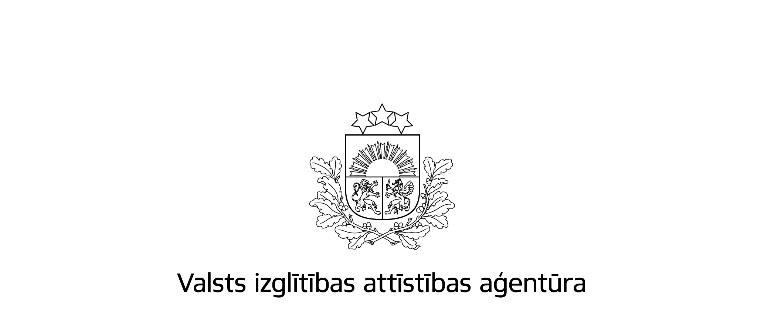 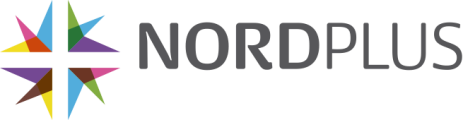 Jauniešu izglītības programma
Projektu iesniedzēji var būt pirmsskolas iestādes, sākumskola/pamatskola/vidusskola,  profesionālās izglītības iestāde, kultūras skolas (mūzikas un mākslas skolas), kas īsteno valsts apstiprinātu programmu
Atbalstāmās aktivitātes – mobilitātes (klašu apmaiņa, vidusskolu skolēnu/profesionālās izglītības iestāžu audzēkņu apmaiņa teorētiskajām apmācībām, vidusskolu skolēnu apmaiņa un profesionālās izglītības skolu audzēkņu darba prakse, skolotāju un pedagoģiskā personāla apmaiņa, sagatavošanas vizītes), tīklojumi, sadarbības projekti
Partnerība
Mobilitātēm - vismaz 1 partneris - izglītības iestāde no citas programmas dalībvalsts
Tīklojumiem, sadarbības projektiem - vismaz 2 partneri - izglītības iestādes no 2 dažādām programmas dalībvalstīm
Atbalsta intensitāte
Mobilitātēm – 100% apmērā no Nordplus līdzekļiem skolēnu ceļa izdevumu, skolotāju ceļa un uzturēšanās izdevumus segšanai saskaņā ar noteiktajām likmēm
Tīklojumiem, sadarbības projektiem - finansējums no Nordplus līdzekļiem 75% apmērā, 25% projekta īstenotāju līdzfinansējums
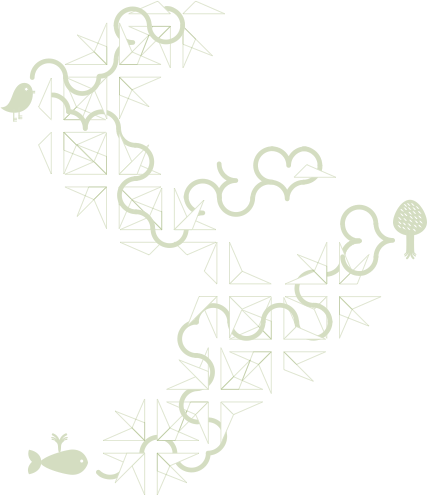 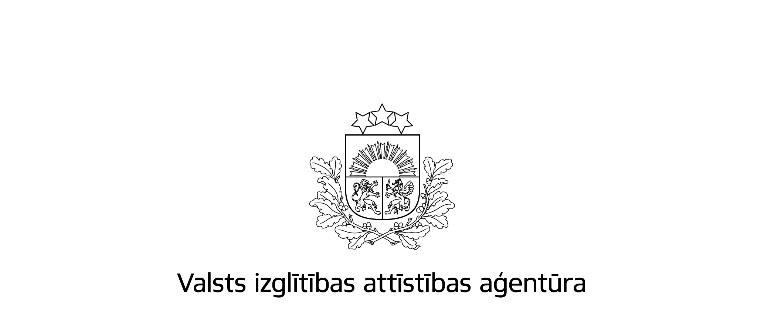 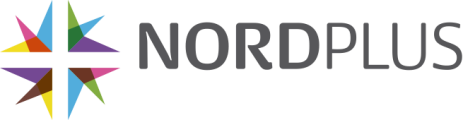 Pieaugušo izglītības programma
Projektu iesniedzēji var būt izglītības iestādes, kas iesaistītas vai nodarbojas ar pieaugušo izglītības nodrošināšanu, tajā skaitā organizācijas, kas iesaistītas izglītības nodrošināšanā pieaugušajiem ar īpašām vajadzībām, kā arī pētniecības organizācijas ar pieredzi un specializāciju pieaugušo izglītībā; organizācijas, kas nodarbojas ar pieaugušo izglītības īstenošanu (asociācijas, uzņēmumi, nevalstiskās organizācijas, un tml.)
Atbalstāmās aktivitātes – 
mobilitātes (sagatavošanas vizītes, skolotāju un cita pedagoģiskā personāla pieredzes apmaiņas braucieni, pieaugušo audzēkņu apmaiņas braucieni) 
sadarbības tīklu aktivitātes 
tematisko tīklu projekti (Thematic Networks) - paredz partneru sadarbību noteiktas tematikas/problēmas ietvaros, sadarbības pamatā 	ir  pieredzes un zināšanu apmaiņa. Šāda projekta mērķis – jauna izpratne un idejas par noteikto tēmu/problēmu
attīstības projekti (Development projects) – partneru kopīgs darbs pie jaunu apmācības moduļu, kursu, mācību metožu, materiālu izveides ar mērķi uzlabot pieaugušo apmācību kvalitāti un pieejamību 
plānošanas projekti (Mapping projects) – atbalsta informācijas vākšanu un analīzi, jaunu ideju/zināšanu ģenerēšanu ar mērķi definēt attīstības vajadzības un nākotnes iniciatīvas pieaugušo izglītībā; rezultējas jaunās projektu idejās
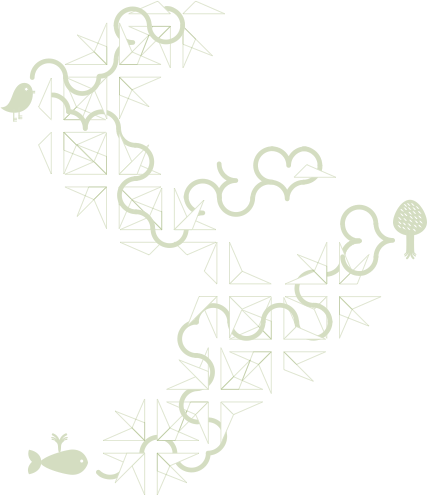 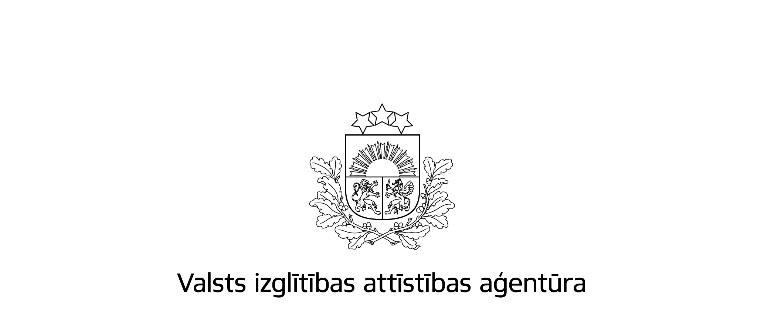 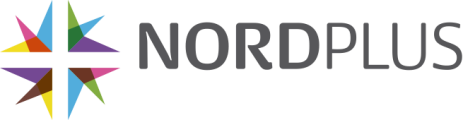 Pieaugušo izglītības programma
Īstenošanas termiņi
Mobilitātes - īstenojamas viena gada laikā no līguma noslēgšanas
Sadarbības tīklu aktivitātes – īstenojamas līdz 3 gadiem ilgā periodā
Partnerība
Mobilitātēm - vismaz 1 partneris no citas programmas dalībvalsts
Sadarbības tīklu aktivitātes - vismaz 2 partneri no 2 dažādām programmas dalībvalstīm
Atbalsta intensitāte
Mobilitātēm – 100% apmērā no Nordplus līdzekļiem saskaņā ar noteiktajām likmēm
Sadarbības tīklu aktivitātes - finansējums no Nordplus līdzekļiem 75% apmērā, 25% projekta īstenotāju līdzfinansējums
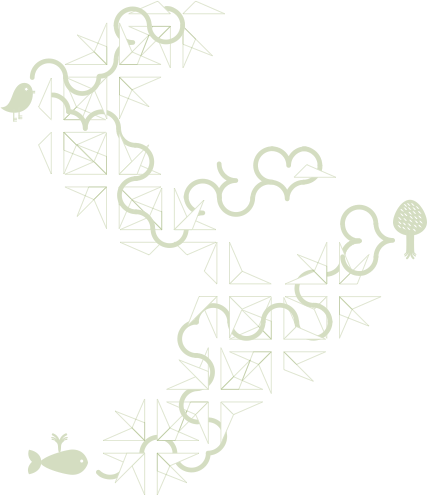 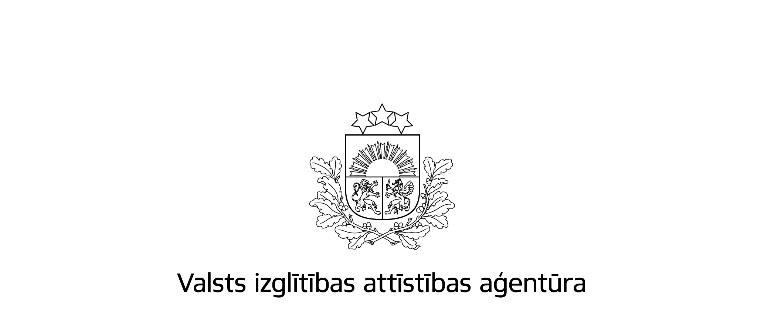 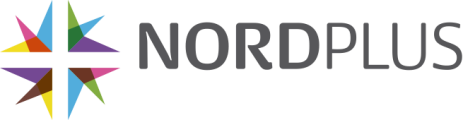 Augstākās izglītības programma
Projektu iesniedzēji var būt akreditētas augstskolas
Atbalstāmās aktivitātes – mobilitātes (studentu mobilitāte, pasniedzēju mobilitāte, Intensīvā (Express) mobilitāte), projektu aktivitātes (intensīvie kursi, kopējās studiju programmas,  attīstības projekti, ietverot mācību programmu attīstību), sadarbības tīklu aktivitātes
Partnerība
Mobilitātēm - vismaz 1 partneris – augstskola no citas programmas dalībvalsts
Tīklojumiem, sadarbības projektiem - vismaz 2 partneri – augstskolas no 2 dažādām programmas dalībvalstīm
Atbalsta intensitāte
Mobilitātēm – 100% apmērā no Nordplus līdzekļiem saskaņā ar noteiktajām likmēm
Projektu aktivitātēm, sadarbības tīklu aktivitātēm - finansējums no Nordplus līdzekļiem 50% apmērā, 50% projekta īstenotāju līdzfinansējums
		! Programmas ietvaros atbalsts tikai bakalaura un maģistra līmeņa studijām
		! Pētniecība, doktora studijas un tālākizglītība programmas ietvaros netiek atbalstītas
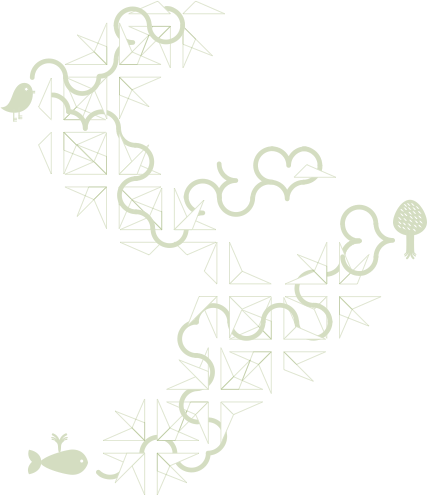 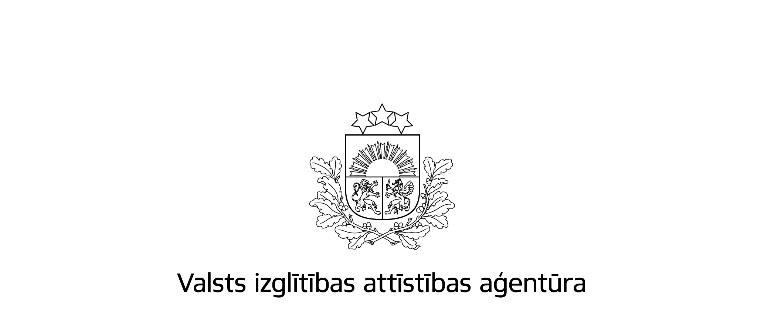 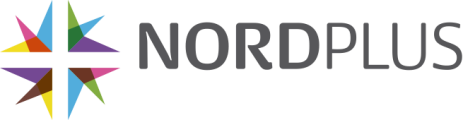 Horizontālā programma
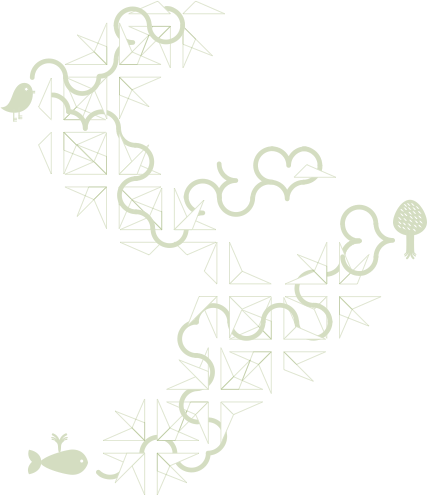 Projektu iesniedzēji var būt jebkura institūcija vai organizācija, kuras galvenais darbības mērķis ir izglītība
Atbalstāmās aktivitātes – starpnozaru sadarbības aktivitātes (radošās darbnīcas, semināri un konferences, analītiski, statistikas un izpētes projekti, projekti, kas vērsti uz izglītības pētījumu rezultātu izmantošanu, materiālu veidošana inovatīvai valodu apguvei, mācīšanai un tulkošanai, jaunu mācību kursu moduļu izveide, izmantojot jaunas mācīšanās un mācīšanas metodes, un tml.)
Projektā iesaistīti vismaz 2 sektori - izglītības sistēmā esošie (vispārējā, profesionālā, augstākā izglītība, mūžizglītība, neformālā izglītība), publiskais/ nevalstiskais/ privātais sektors
Partnerība - vismaz 2 partneri no 2 dažādām programmas dalībvalstīm
Atbalsta intensitāte - no Nordplus līdzekļiem 50% apmērā, 50% projekta īstenotāju līdzfinansējums
	! Individuālā mobilitāte šajā programmā netiek finansēta, bet mobilitātes aktivitāte var būt iekļauta projektā kā projekta aktivitāte
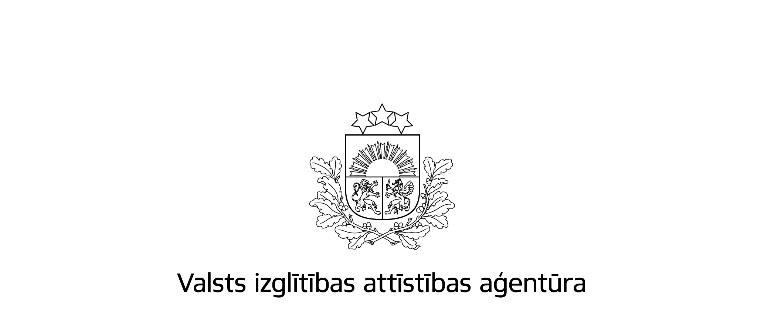 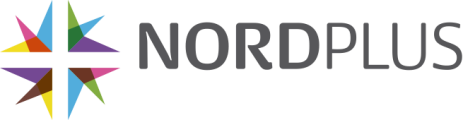 Ziemeļvalstu valodu programma
Projektu iesniedzēji var būt jebkura institūcija vai organizācija, kuras galvenais darbības mērķis ir izglītība
Atbalstāmās aktivitātes - mācību metožu un materiālu veidošana Ziemeļvalstu valodu apguvei, mācīšanai, sadarbība skolu mācību programmu attīstībai, iekļaujot tajās Ziemeļvalstu valodu apguvi,  projekti, kas vērsti uz sabiedrības informēšanu, konferences, semināri, projekti, kas vērsti uz terminoloģijas izstrādi un vārdnīcu sagatavošanu, publikācijas, attīstības projekti un citas aktivitātes, kas vērstas uz pedagoģisko un didaktisko metožu attīstīšanu un pilnveidi
Partnerība - vismaz 2 partneri no 2 dažādām programmas dalībvalstīm
Atbalsta intensitāte - no Nordplus līdzekļiem 50% apmērā, 50% projekta īstenotāju līdzfinansējums
    !Projektu iesniegumi tikai dāņu, norvēģu vai zviedru valodā
	! Individuālā mobilitāte šajā programmā netiek finansēta, bet mobilitātes aktivitāte var būt iekļauta projektā kā projekta aktivitāte
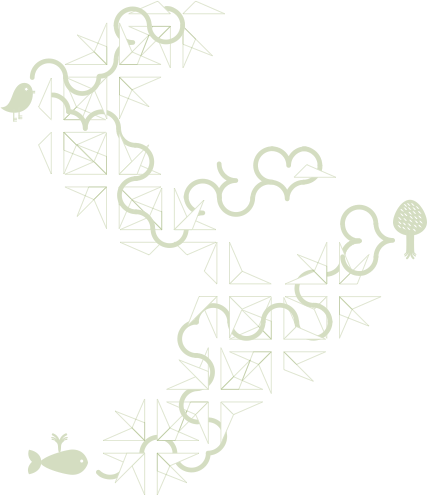 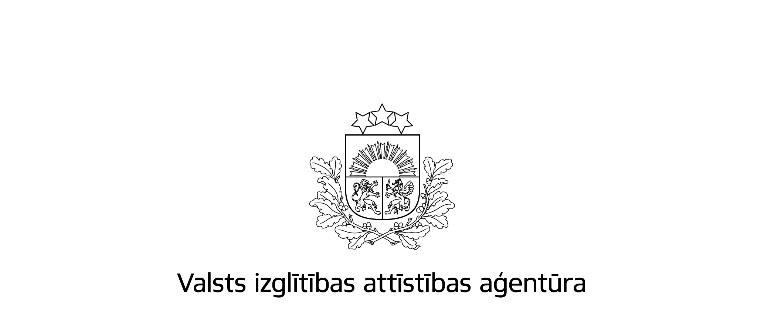 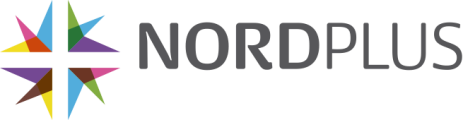 Nordplus programma 2012-2016
Sagatavošanas vizīšu konkursa Jauniešu un Pieaugušo izglītības programmās beigu termiņš – 1.oktobris
Papildus konkursa Ziemeļvalstu valodu programmā beigu termiņš – 1.oktobris
Projektu darba valoda – angļu valoda (izņemot Ziemeļvalstu valodu programmu)
Projektu iesniegšana – tikai elektroniski sistēmā Espresso http://espresso.siu.no/espresso
Projektu vērtēšana - katru projekta iesniegumu vērtē 2 neatkarīgi vērtētāji, rezultātus apstiprina Ziemeļvalstu ministru padome
Detalizēta informācija par Nordplus programmas nosacījumiem atrodama Nordplus aktualizētajā rokasgrāmatā http://www.nordplusonline.org/eng/nordplus/about_nordplus
Informācija par programmu – www.viaa.gov.lv sadaļā «Starptautiskie finanšu instrumenti», Nordplus oficiālajā interneta vietnē http://nordplusonline.org/
Konkursu izsludināšana – 1 reizi gadā projektiem, 2 reizes gadā – sagatavošanas vizītēm
Informatīvie semināri – pēc konkursa izsludināšanas
Konsultācijas – visa gada garumā
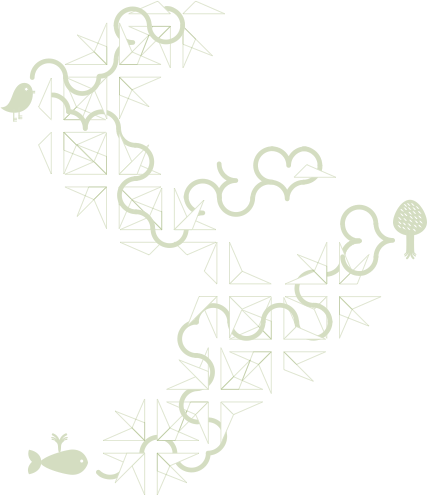 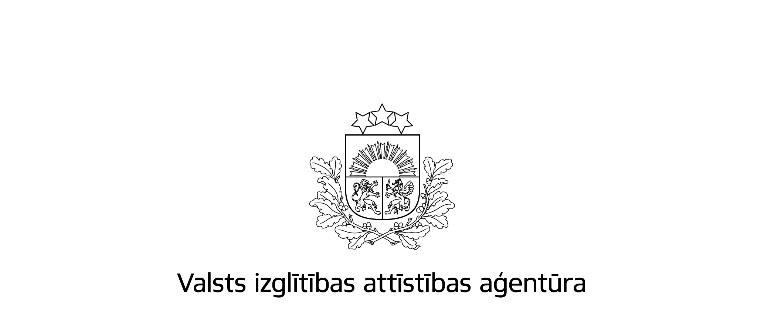 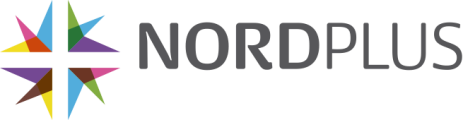 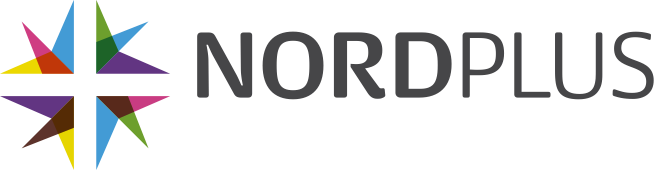 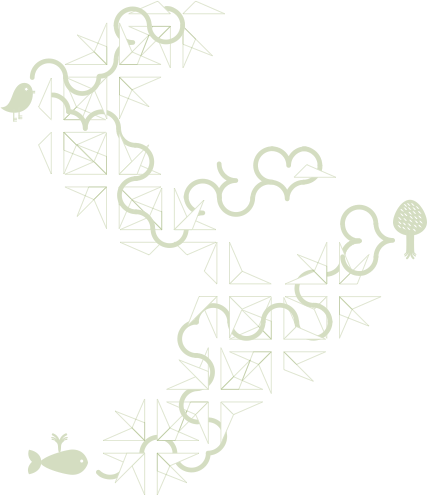 Valsts izglītības attīstības aģentūra – Nordplus programmas nacionālais informācijas birojs

Liene Gailīte
Nordplus programmas vadītāja
tālr. 67785424
Liene.Gailite@viaa.gov.lv
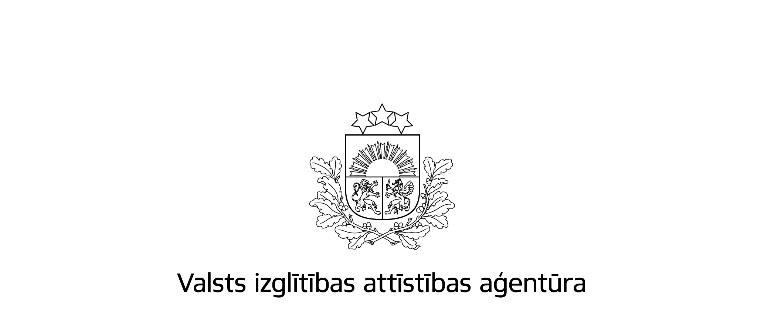